岸和田土木事務所／公園課
令和７年４月
【概要版】蜻蛉池公園マネジメントプラン（案）
						『園内の様々な花や緑の豊かな丘陵地の景観の中で、多様なレクリエーションが満喫できる公園』
①取組基本方針
公園の特色を活かす
都市の環境を保全
民間活力の導入
安全・安心・快適
・泉州地域の緑豊かな丘陵地の景観とため池の景観の中で地域住民が憩う公園
・運動施設や四季折々の花の景観などを活用した地域の魅力づくりに貢献する公園
・ため池や丘陵の景色を愛でながら飲食機能の充実等によりくつろぐことができる公園
・遊戯施設などの施設が充実し、多様なアクティビティを年中楽しめる公園
・園内の竹林やため池、里山景観を守り、観察会やナイトツアー、子供向けの体験ツアーなどのプログラムを展開する公園
・常にバラ、アジサイ、スイセン等の花景観を充実させ、新たな花の魅力を伝える公園
・広域避難場所として、周辺地域の避難者を地震発生時の市街地火災等から守る公園
・後方支援活動拠点として、自衛隊や消防隊・警察の支援部隊の救出・救助活動拠点等の役割を果たす公園
②ゾーンの設定
③ゾーン別の方針
④取組の主な方針
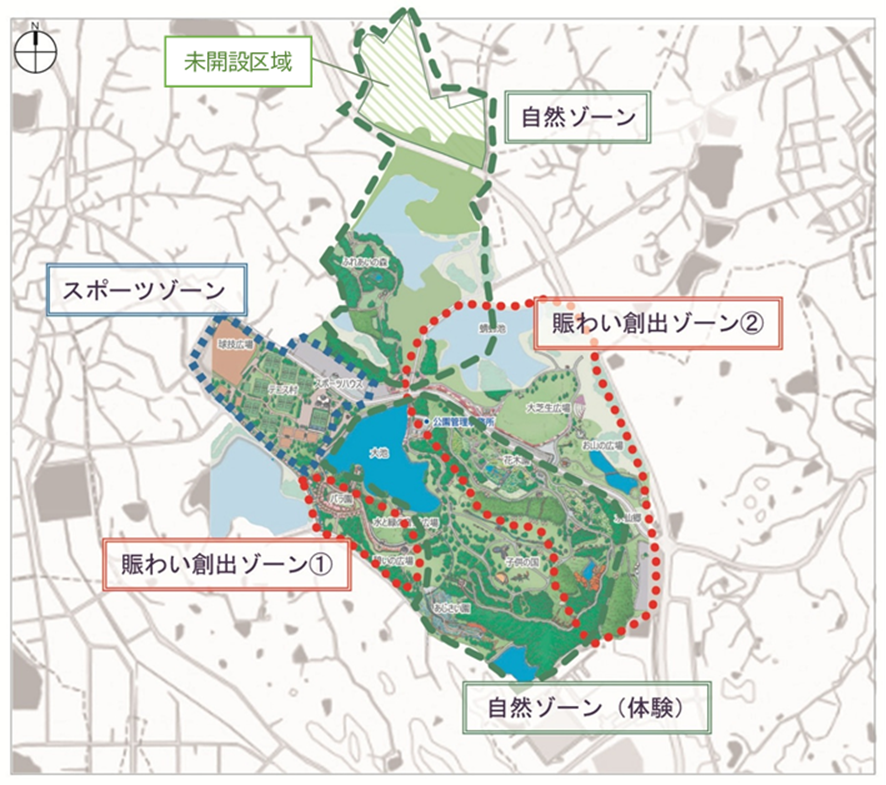 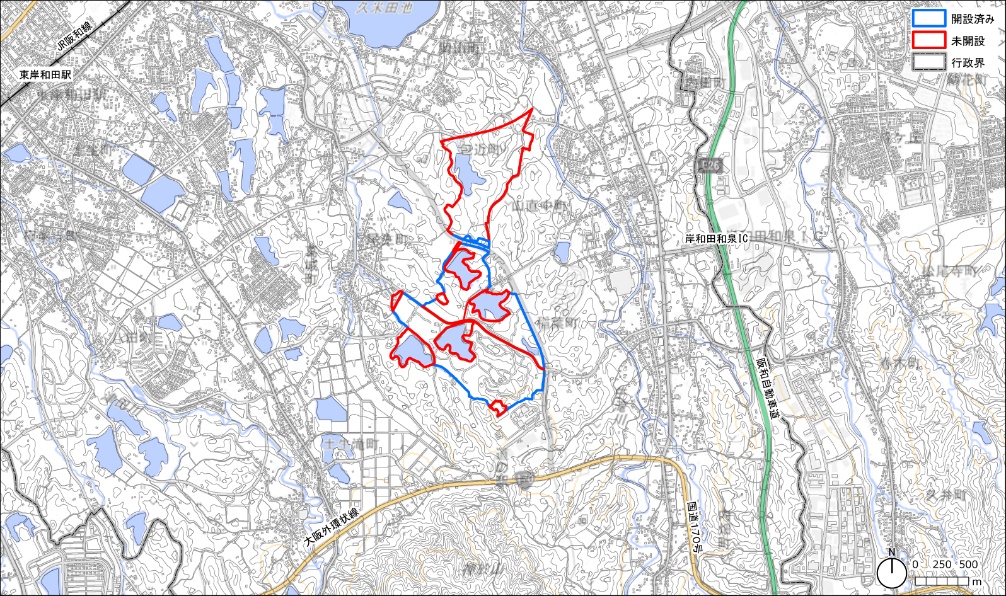 <参考>公園の概要
・概要：







・開設面積：66.1　ha
・年間利用者数（令和5年度）：約100万人
・開設年度：平成３年６月30日
・主要施設：
蜻蛉池公園は南部岸和田市の中央部に位置し、公園の名称の元となった蜻蛉池をはじめ箱谷池、七つ池、大池、隣徳池など大小30余の溜池を抱えた標高50～110ｍの緩やかな丘陵地に位置している。南部には「花と水とスポーツ」をテーマにした広場ゾーンを、中央部には景観を楽しむ丘陵ゾーンを設けることにしており、既存の樹林地や溜池を活かした総合的な公園をめざしている。
テニス村（テニスコート・球技広場）、子供の国、水と緑の音楽広場、花木園、あじさい園、水仙郷、スポーツハウス
周辺見取り図
出典：国土地理院基盤地図情報25000「大阪府」、地理院タイル・淡色地図、
国土交通省国土数値情報 を加工して作成